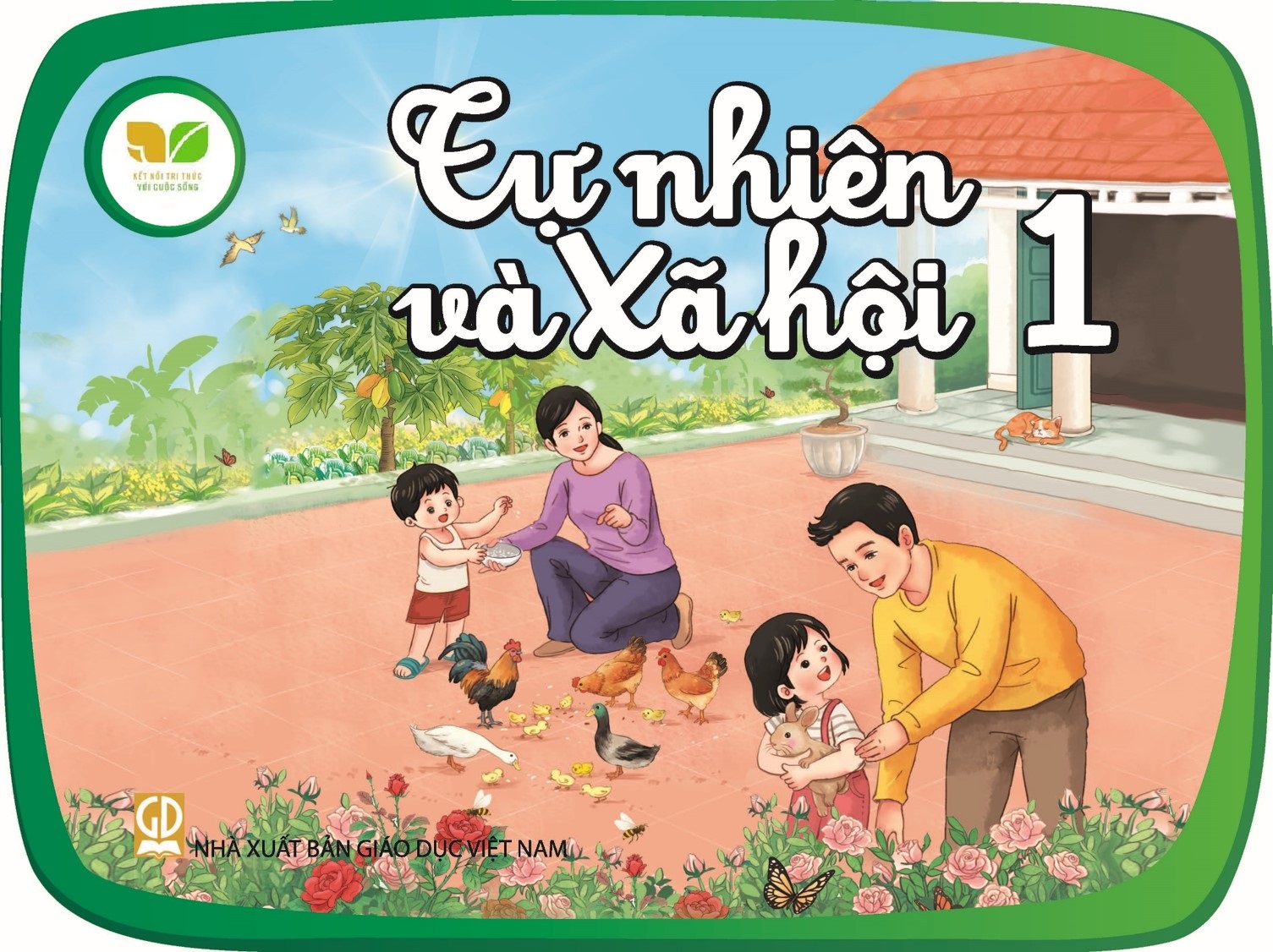 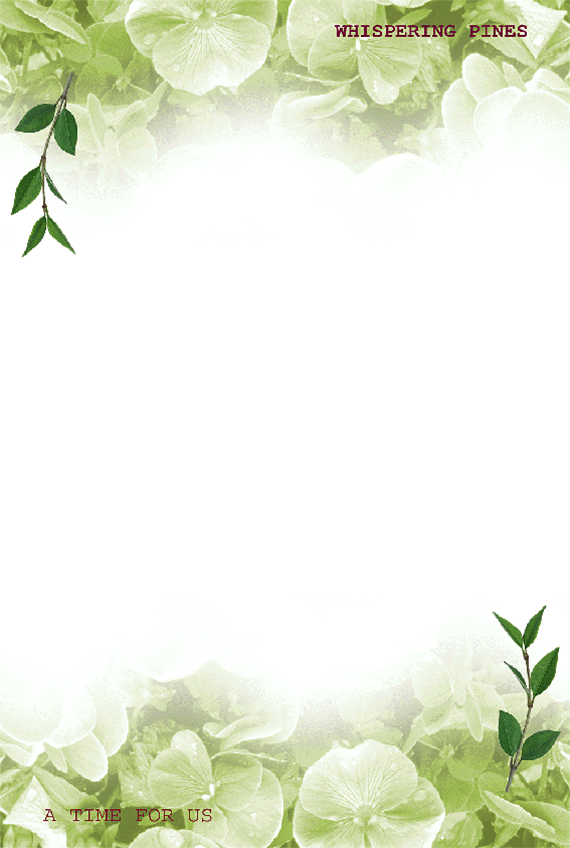 Tự nhiên và xã hội
Bài 20: Cơ thể em
SGK/ 82
Tiết 2,3 
Thực hành
KHÁM PHÁ
Các bộ phận nào làm được những việc dưới đây?
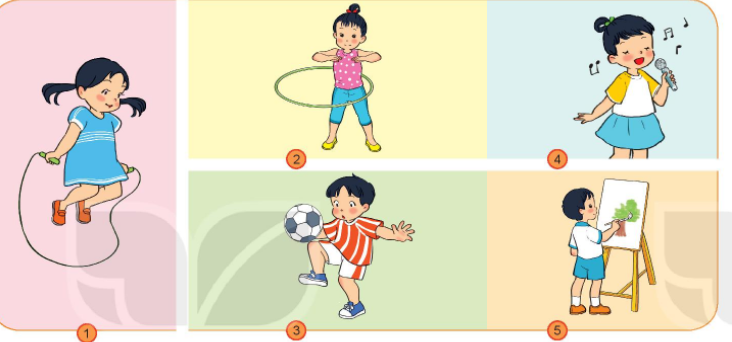 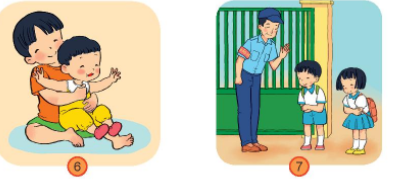 Kể những việc làm trong mỗi  bức tranh?
Bộ phận nào của cơ thể làm việc này?
Chúng ta còn có những cách nào để thể hiện tình cảm của mình với người khác?
Ai nhanh và đúng hơn
Bộ phận nào làm việc gì?
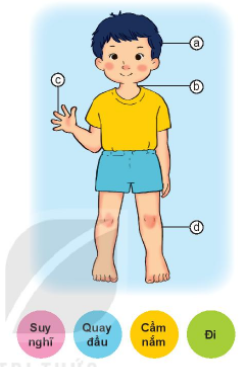 Vận dụng:
Vì sao bạn Nam cần giúp đỡ
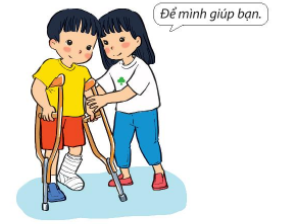 Tiết 3
Khám phá
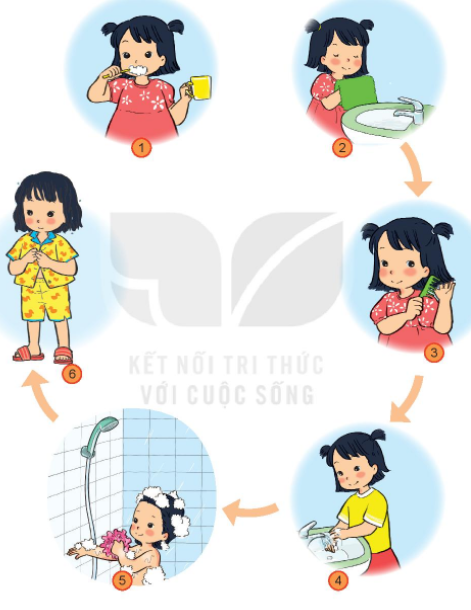 Hàng ngày bạn Hoa làm gì để giữ sạch cơ thể mình?
Liên hệ kể những việc em làm để giữ vệ sinh cơ thể?
Thực hành: Giữ vệ sinh cá nhân
Nêu các bước rửa tay đúng cách
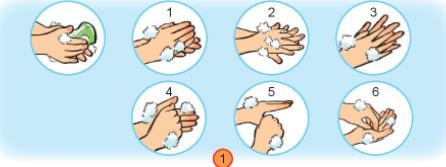 Nêu các bước đánh răng đúng cách
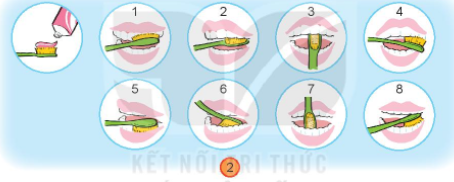 Vận dụng
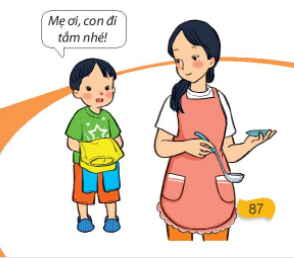 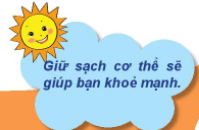 !
TRÂN TRỌNG CẢM ƠN QUÝ THẦY CÔ! Kính chúc sức khỏe!
Cảm ơn các em!
Chúc các em học giỏi